Vertrauenswürdige Cloud Services
Warum gerade Handwerksunternehmen 
von Anwendungen aus der Cloud profitieren können!
[Speaker Notes: Hier geht’s um Vertrauen
Anbieter sollen, z.B. durch ihre Verpflichtungen über das Label Vertrauen schaffen
Wir wollen Anwender motivieren 
mit dem Label ihre Bedenken adressieren 
und ausräumen

Denn gerade kleine und Kleinstunternehmen können von Anwendungen aus der Cloud profitieren.]
Was ist 
Trusted Cloud?
… und warum?
Info@trusted-cloud.de
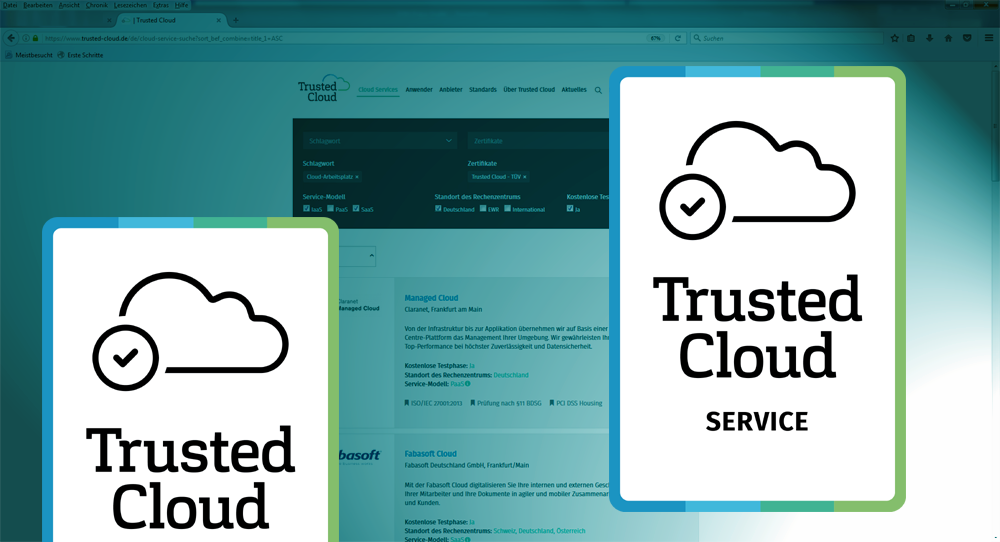 Label
Listungvon Cloud Services
Listung von IT-Dienstleistern
Orientierungs-wissen
Dialog- konzept
[Speaker Notes: Im Detail bieten wir:

Label (gibt’s erst nach einer umfangreichen Prüfung)
Listungen von Services mit Leistungsbeschreibungen, so dass Services auch vergleichbar werden
Auch Dienstleister und Berater können gelistet werden
Wissen, wie Checklisten, Leitfäden zu Themen rund um die Cloud
Ein Veranstaltungskonzept, das Anwender und Anbieter zusammen bringen soll und Ihnen auch zeigen soll wie Sie von Anwendungen konkret profitieren können]
Trusted Cloud Label – Wer steht dahinter?
Beirat
Schirmherr
Herausgeber
Schirmherr des Projektes ist das Bundesministerium für Wirtschaft und Energie (BMWi).
Herausgeber des Gütesiegels ist das unabhängige Kompetenznetzwerk Trusted Cloud e. V.
Der unabhängige Trusted Cloud Beirat mit Vertretern aus Wirtschaft, Politik und Wissenschaft ist für die Entscheidung über die Vergabe des Gütesiegels zuständig.
… umfassende Kriterien für die Prüfung!
[Speaker Notes: Es ist nicht nur ein schöner Buttonumfassende sorgfältige Prüfungen und Experten stehen dahinter]
Was hat das 
mit den 
Handwerkern 
zu tun?
Info@trusted-cloud.de
Anteile am Mittelstand
Anteile der mittelständischen Unternehmen 
(total rd. 3,6 Mio KMUs)
Sie gehören dazu!
Quelle: http://www.ifm-bonn.org/fileadmin/data/redaktion/statistik/unternehmensbestand/dokumente/KMU-D_2009-2013_EU-Def.pdf
info@trusted-cloud.de
[Speaker Notes: 90% des Mittelstandes sind kleine und Kleinstunternehmen wie Handwerker
Sie sind wichtig!]
Nutzen Sie Ihr 
Potential?
… oder kennen Sie das
auch?
Info@trusted-cloud.de
[Speaker Notes: Das ist ein Versuch das Problem aus Ihrer Sicht zu betrachten.Sagen Sie ob Sie sich dort wiederfinden!]
Problemfeld 1
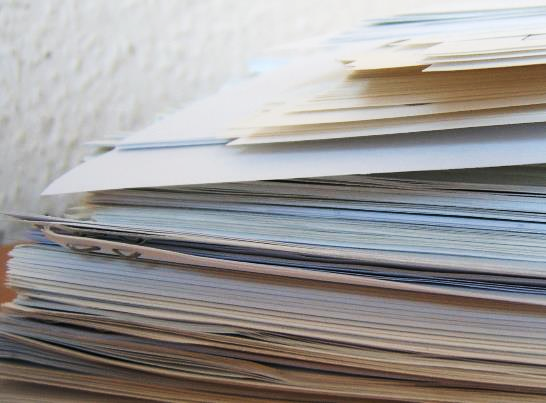 Papierkram
Angebote
Arbeitsnachweise
Zeiterfassung
Materialbestellungen
Lieferantenrechnungen
Rechnungen für den Kunden
Daniel Spuhler  / pixelio.de
Info@trusted-cloud.de
Problemfeld 2
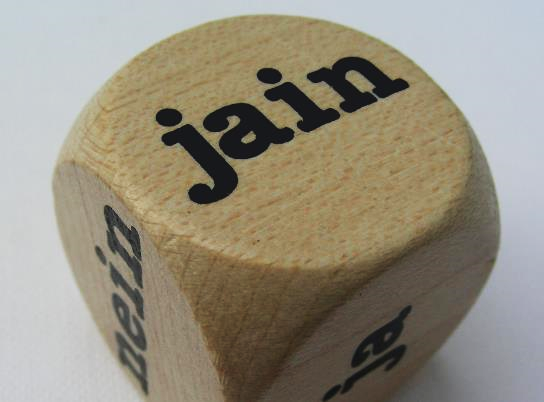 Was geht Ihnen alles „durch“?
Werden alle Zeiten erfasst?
Wird alles abgerechnet?
bei Sonderwünschen des Kunden
bei unvorhergesehen Ereignissen 
Wie koordinieren Sie Mitarbeiter am schnellsten bei Ad-Hoc-Umplanungen
S. Hofschlaeger  / pixelio.de
Info@trusted-cloud.de
Problemfeld 3
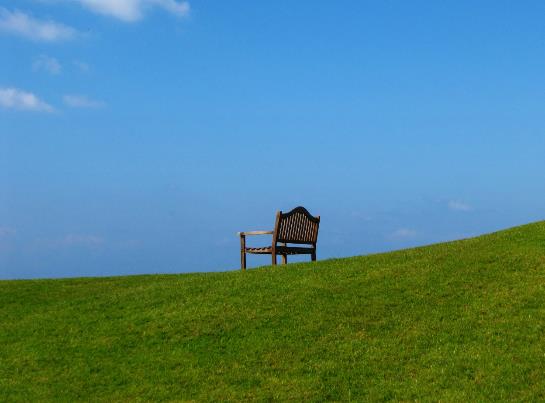 Wer viel arbeitet hat keine Zeit um Geld zu verdienen!
Die Nebenschauplätze kosten zu viel Zeit!
Es wäre schön wenn man sich auf die Arbeit konzentrieren könnte!
Kunden mit Sonderwünschen sind nachher unzufrieden, weil‘s ja mehr Geld kostet, auch wenn Sie gute Arbeit geleistet haben!
Wenn man mehr Zeit hätte, könnte man auch über den Tellerrand schauen und überlegen was man sonst noch tun kann.
Rainer Sturm  / pixelio.de
Info@trusted-cloud.de
Das Problem
Über 3 Millionen kleine Unternehmen nutzen Ihr Potential nicht!
 Verpasste Chancen
 Niedergang und „Überalterung“ von Kleinstunternehmen
 Geringere Attraktivität für Mitarbeiter und Auszubildende
 Verringerung der Unternehmensanzahl
Bei Handwerkern und kleinen Unternehmen wird ein hohes Potential nicht genutzt!
info@trusted-cloud.de
Ziele – ganz praktisch:
Immer
aktuell Bescheid wissen
Auf Daten zugreifen
Zusammen-arbeit
koordinieren
Mobiles arbeiten
Vom Kunden aus direkt auf Daten zugreifen…z.B. für Angebote, Materialbestellungen, Verfügbarkeiten von Mitarbeitern…
Zusammenarbeit mit anderen Gewerken:z.B. beim Ausbau einer Schule mit Maurer, Tapezierer, Installateur, Fliesenleger… mit Blick auf den Projektplan… wo ist wer und wann? …
Zugriff auf Planungen und Genehmigungsunterlagen …
info@trusted-cloud.de
Ziele:
Die Vorteile der Cloud Angebote nutzen!
 Zeit einsparen und höhere Margen erzielen!
 Zeit für neue Ideen und Ausrichtungen!
 Attraktivität für Mitarbeiter und neue Kunden!
Höhere Effektivität schafft Platz für Ihre Innovation!
info@trusted-cloud.de
Lösungen?
Es gibt Sie!
info@trusted-cloud.de
[Speaker Notes: Jetzt haben wir nur über Probleme und Ziele gesprochen
Wie kann denn ein Lösung aussehen?

Ein Praxisbeispiel]
Ein Praxisbeispiel:
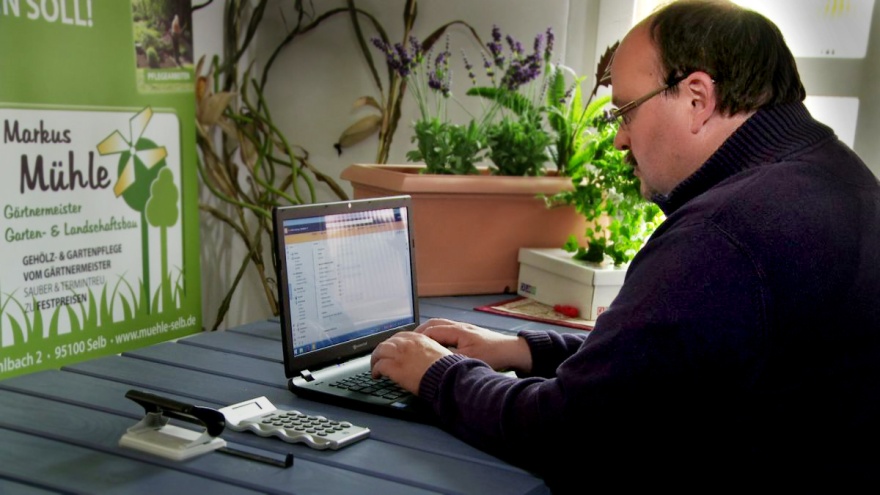 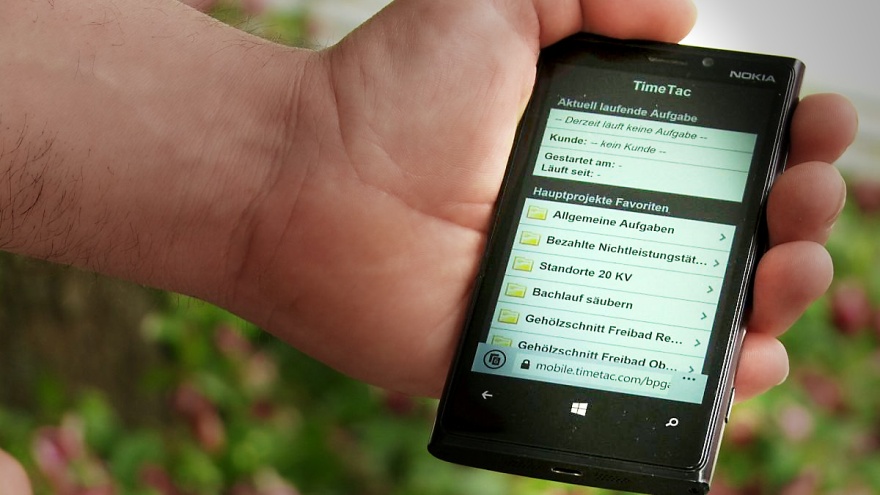 info@trusted-cloud.de
[Speaker Notes: Die Erfolgsgeschichte der Firma Mühle aus Selb mit 5 Mitarbeitern

Er hat das selbst in die Hand genommen und hat mit 3 Cloud Services seinen Betrieb effizienter gemacht

Problemfelder
Aufgabenverteilung
Abrechnungen
Arbeitszeiten

Lösung: Alles Mobil: stringenter, einfacher, zeitsparender
Websystem (Termine Aufgaben Projekte)
Gruppen Plattform CRM/ERP: Marketing, Vertrieb, Buchhaltung, Berichte, etc. werden miteinander verbunden
Zeiterfassung (Projektcontrolling, Abrechnungsgrundlage)

Kosten 20 € und 50 € im Monat

Wichtig war ihm folgendes:
Problemfelder definieren, es muss zur Arbeitsweise und eigenen Prozessen passen
kleine Anbieter
Testmöglichkeiten
zuverlässiger und freundlicher Service

Erreicht hat er damit:
bessere Marge
bessere Arbeitszeiten
zufriedenere Kunden und Mitarbeiter
Zeit für neue Ziele]
Ihre Prozesse:
Firma
Geldeingang
Werbung,Kunden-ansprache,Adress-verwaltung
Darauf möchten Sie sich konzentrieren!
Rechnung
Angebot,Kosten-voranschlag,Auftrag
Überprüfung
Produkt,HerstellungDienstleistung
Kunde
[Speaker Notes: Diese Prozesse kennen Sie?!Diese sind bei allen gleich.]
Passende Services …
CRM: Moderne Adressverwaltung
Firma
… damit Sie die vielen anderen 
Arbeiten einfacher bewältigen und mehr Geld verdienen können!
Geldeingang
Werbung,Kunden-ansprache
ERP BranchensoftwareBuchhaltung
ERP Branchensoftware Buchhaltung
ERP BranchensoftwareBuchhaltung
Rechnung
Angebot,Kosten-voranschlag,Auftrag
PC,Server,Mobilgeräte
Mobile Zeiterfassung
Überprüfung
Produkt,HerstellungDienstleistung
Kunde
Kollaboration
Ab hier wenden wir uns auch an Ihre Verbände…
Wer hilft?
info@trusted-cloud.de
[Speaker Notes: Ab hier wenden Wir uns auch an die HWKs, Netzwerke, Verbände und unterstützenden Institutionen!]
Wer hilft bei der Vorauswahl
Und die Plattform Trusted Cloud
GelisteteDienstleister
… über Workshops mit dem Dialog-konzept
… von der Mittelstand 4.0
Agentur Cloud
Ihre
HWK
Fragen Sie nach Stichwort: Dialogkonzept!
Wir müssen zusammenarbeiten …
info@trusted-cloud.de
[Speaker Notes: So ist es geplant]
Fragen Sie 
Christine Neubauer
Kompetenznetzwerk Trusted Cloud e.V.
Projektmanagerin

Besuchen Sie uns: 
www.trusted-cloud.de 
oder fragen Sie uns: 
info@trusted-cloud.de
Vielen Dank!